NORMAS BÁSICAS PARA REALIZAR EJERCICIO EN DOMICILIO
No realizar las sesiones de ejercicios cuando
Tesion arterial 
 HIPOTENSIÓN TAS < 70 mm Hg / TAD < 50 mmHg; o  HIPERTENSIÓN TAS > 160 mmHg : TAD > 100 mmHg
Nivel seguro glucosa100 a 250 mg/dL
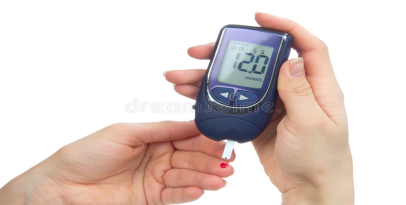 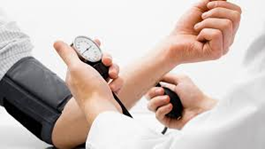 Esperar 2 horas entre el final de ingesta y el inicio ejercicio
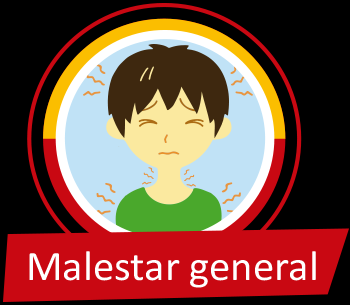 Fiebre
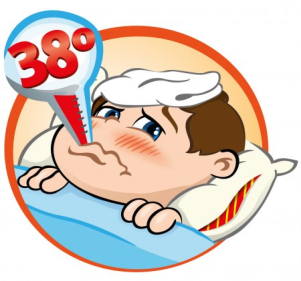 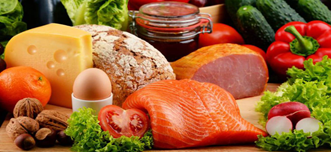 Controle su saturacion .Realizarán el ejercicio con O2 si lo tiene en casa  y sin sensación de disnea, dolor , fatiga…. Mejor si se controlan con pulsioxímetro > 90 % Sat O2
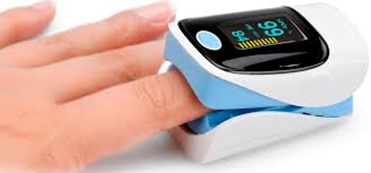